Strategic Alliances - A Toolkit for Decision-Making
Monday, October 4, 2021
Industry Consolidation Workgroup Members
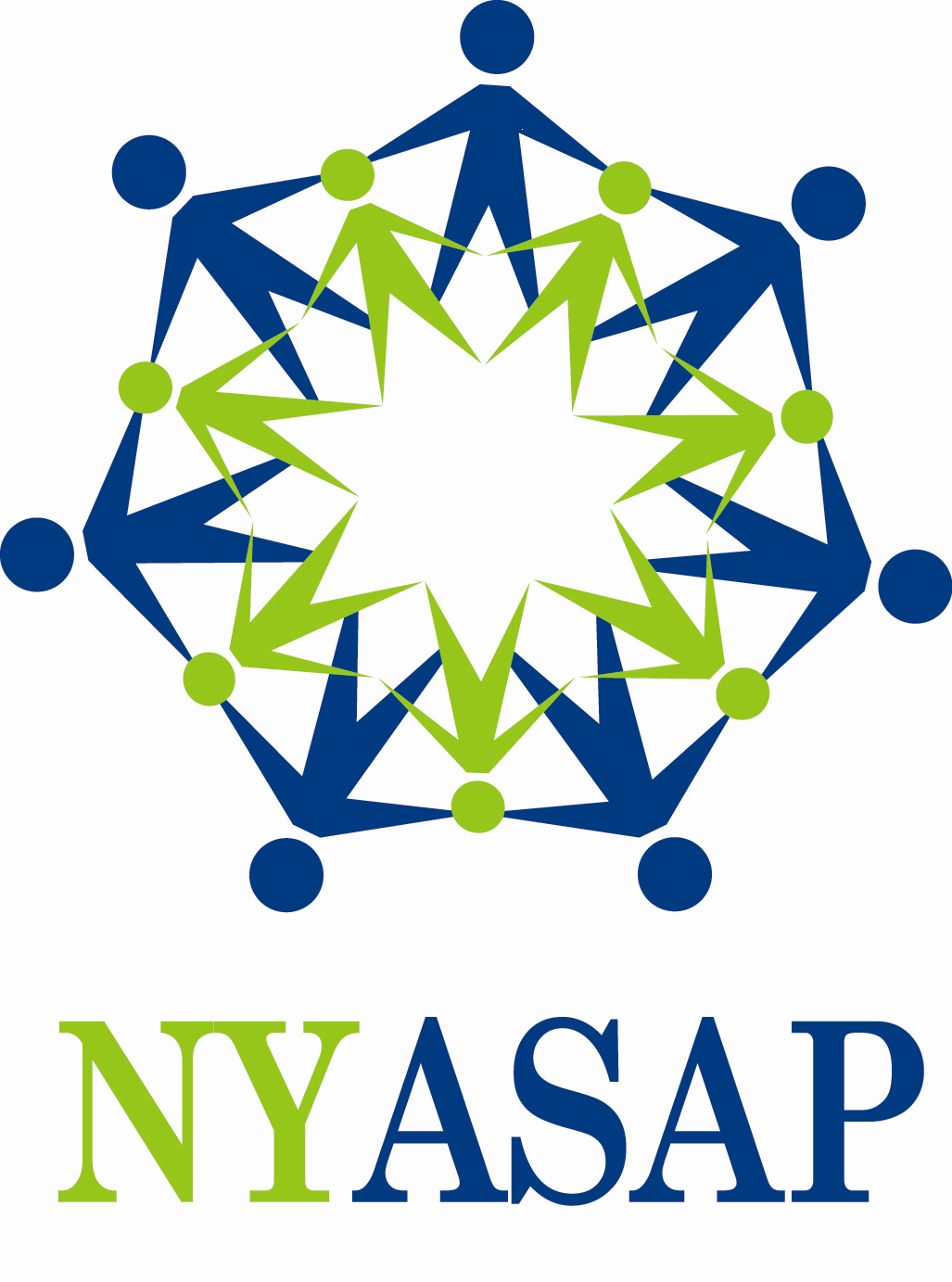 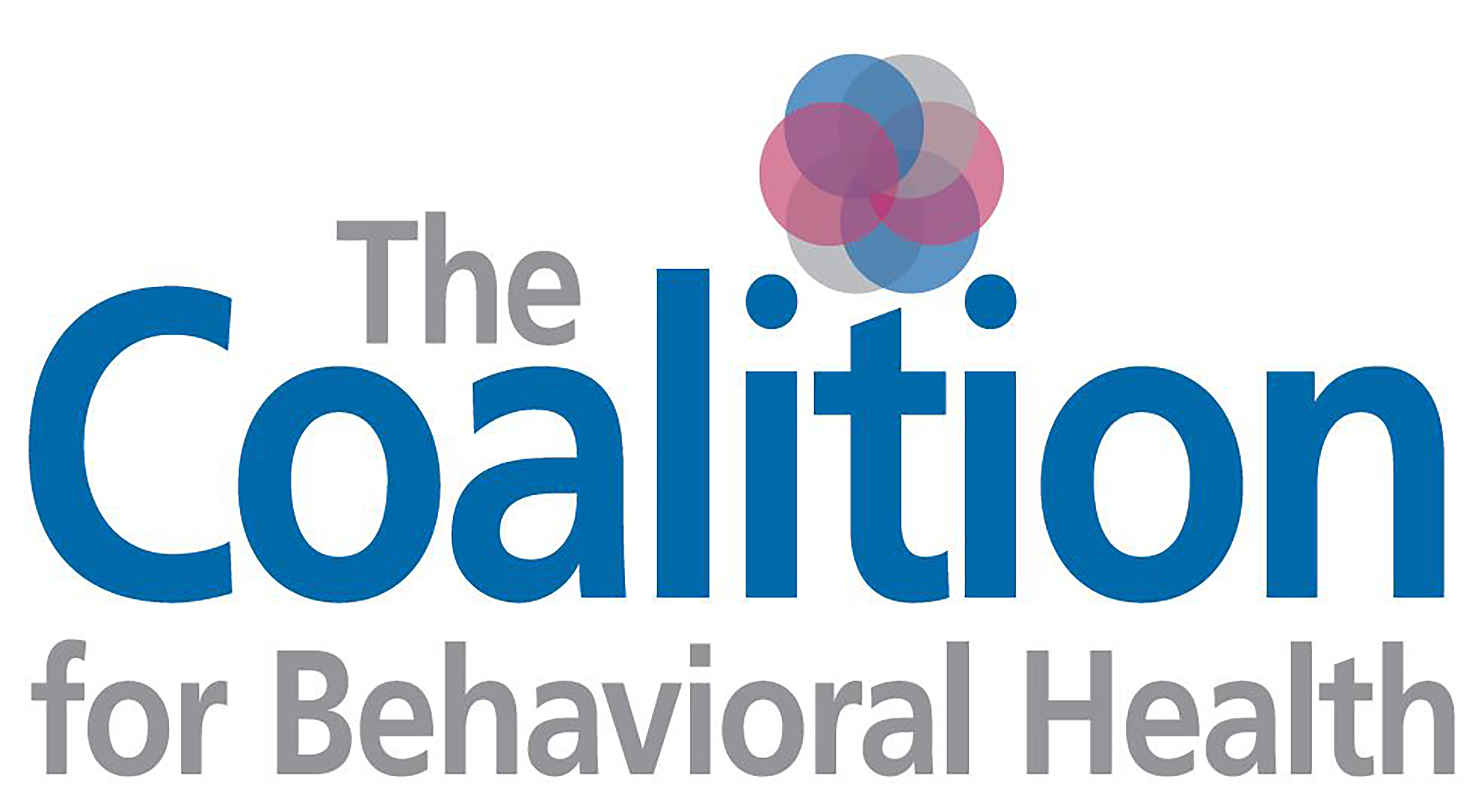 Keith Little
Keith M. Little was appointed President & CEO of SCO Family of Services on January 1, 2018. In this role, he is responsible for oversight of the agency’s extensive continuum of residential and community-based child welfare, early childhood, youth development, family support, special needs, and homeless services. 
A hands-on leader with over 30 years of experience at state, city, and nonprofit organizations, Mr. Little brings considerable expertise in the provision of mental health, health care, child welfare, and juvenile justice programs. 
He has held senior organizational and program leadership positions at the New York State Office of Mental Health.  He served as Associate Commissioner and Deputy Director at OMH, where he was responsible for the oversight of State Operations.
His experience includes posts at the Jewish Board of Family and Children’s Services and the New York City Department of Health. Mr. Little earned an MPA from Baruch College, City University of New York, and a bachelor’s degree from University of Bridgeport. He sits on the Boards of Directors of COFCCA; the Collaboration of Children and Families (CCF); the Priority and Strategy Council for the Human Services Council; Intellectual and Developmentally Disabled Child Welfare Collaboration; and the Black Agency Executives.
Indicators
Sherry Tucker
Sherry Tucker began her career at WellLife Network in 2010 as a financial consultant. She helped lead the effort to bring the organization to a place of financial stability. In 2015 Sherry accepted the Chief Financial Officer/Senior Vice President position and was instrumental in coordinating the efforts to merge three behavioral health agencies, PSCH, Pederson-Krag Center, and Peninsula Counseling Center into one organization. She also rebranded the newly formed entity to WellLife Network. On July 1, 2018 Sherry assumed the responsibility of CEO of the Agency. Today, WellLife Network, one of the largest regional behavioral health nonprofits in New York City and Long Island, provides life-changing services to 25,000 vulnerable individuals and families each year.
CEO Considerations
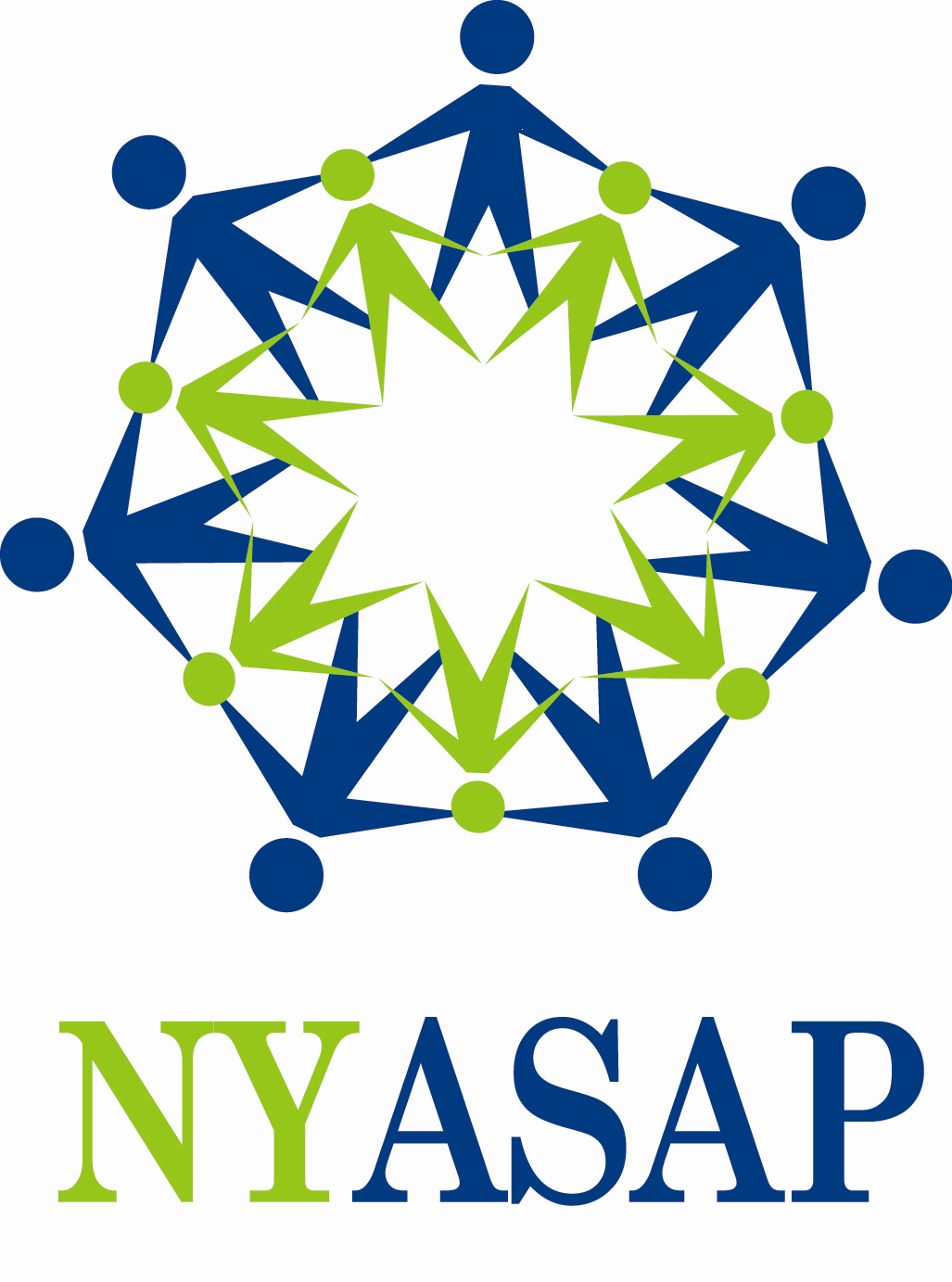 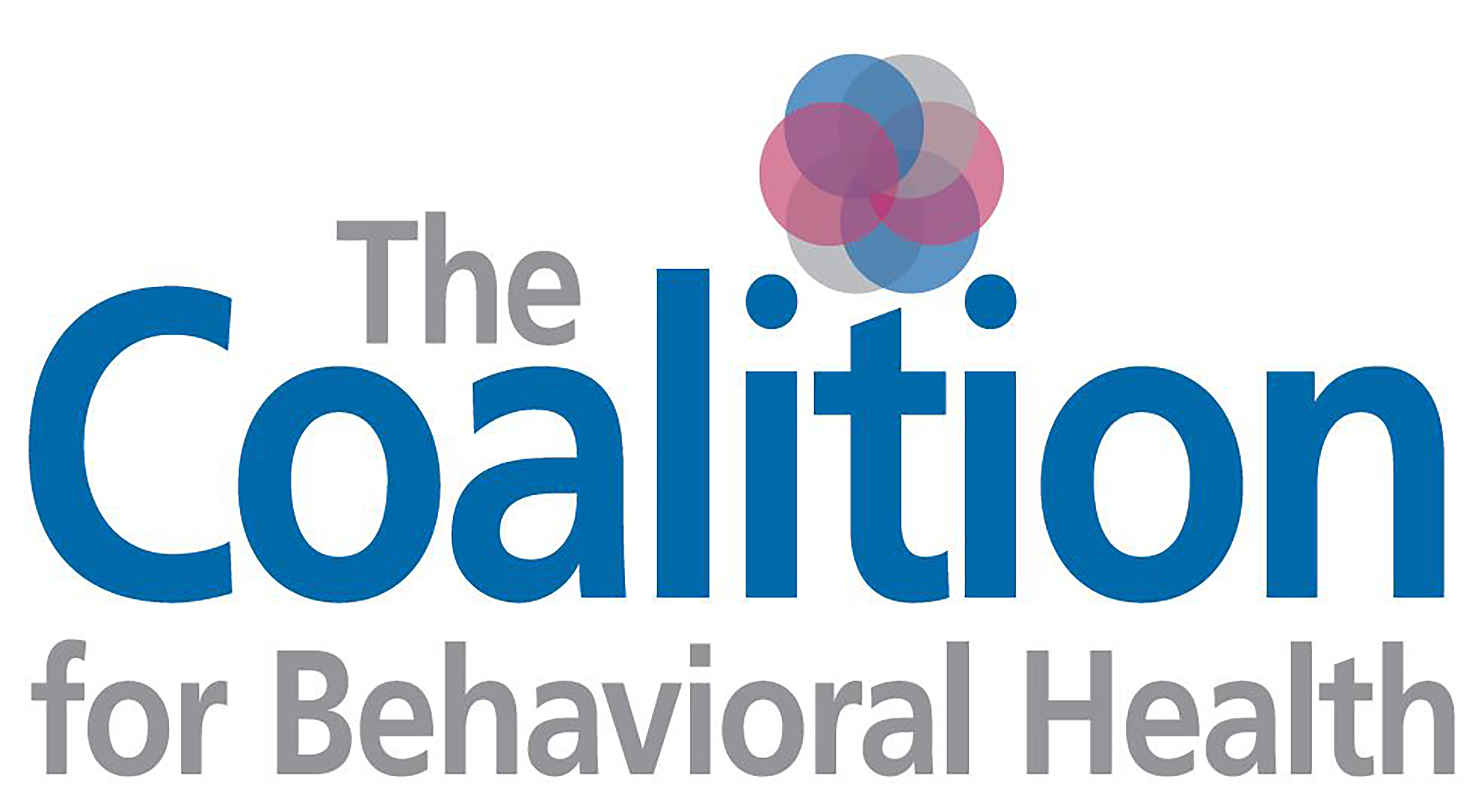 John MacIntosh
John is the Managing Partner of SeaChange Capital Partners spending much of his time exploring new ways that SeaChange might help nonprofits facing complex challenges. Prior to joining SeaChange in 2008, John was a partner at Warburg Pincus in that global private equity firm’s New York, Tokyo, and London offices. Earlier in his career John worked as a software engineer and a management consultant. John has a BSE from Princeton University and did a mid-life MSc in Philosophy and Public Policy from the London School of Economics. In conjunction with his role at SeaChange, he serves as an observer on a number of nonprofit boards (or finance committees), is a trustee of the John Jay Foundation, the Brooklyn Heights Association, and the Putney School, and is an equity investment advisor to MicroVest Capital Management.
Since 2008, SeaChange has been working to support -- though grants, referrals, and pro-bono advice -- nonprofits leaders in exploring various forms of sustained collaboration including mergers, JVs, back-office sharing, etc.  In this capacity, John has been directly involved in more that 500 explorations and SeaChange has made 200+ grants.
Board Considerations
Fern Aaron Zagor, LCSW, ACSW
Fern Aaron Zagor has a distinguished career of more than four decades serving in senior management capacities in behavioral health and human services.  In August of 2012 Ms. Zagor became the President/CEO of the Staten Island Mental Health Society.  On January 1, 2019, under her leadership, SIMHS was acquired by and merged into Richmond University Medical Center where Ms. Zagor became the Executive Director of SIMHS, a division of the hospital.  On July 1, 2019, Ms. Zagor left the hospital to start her own consulting firm, Fern Zagor Consulting LLC.  Leveraging her “lived” experience, she specializes in organizational, and systems change; mergers and acquisitions; behavioral health integration; program, staff, board, and grants development; and leadership mentoring and training.  She is an acknowledged leader in the development and implementation of multiple coalition and community building initiatives targeting health and educational disparities.  Ms. Zagor was an Adjunct Professor at the Adelphi University School of Social Work, where she taught for 25 years.  She received her Master of Social Work Degree from Adelphi University.
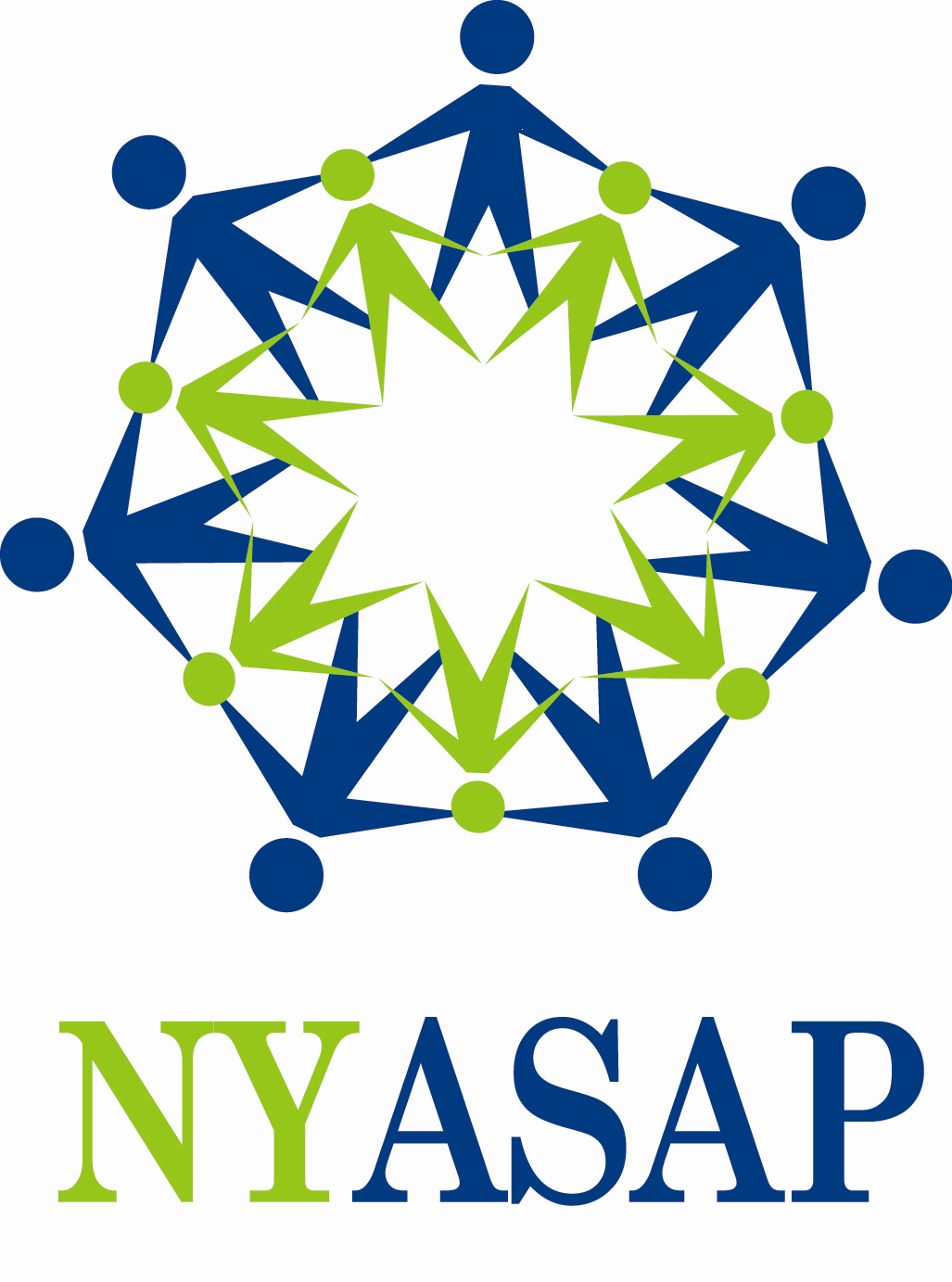 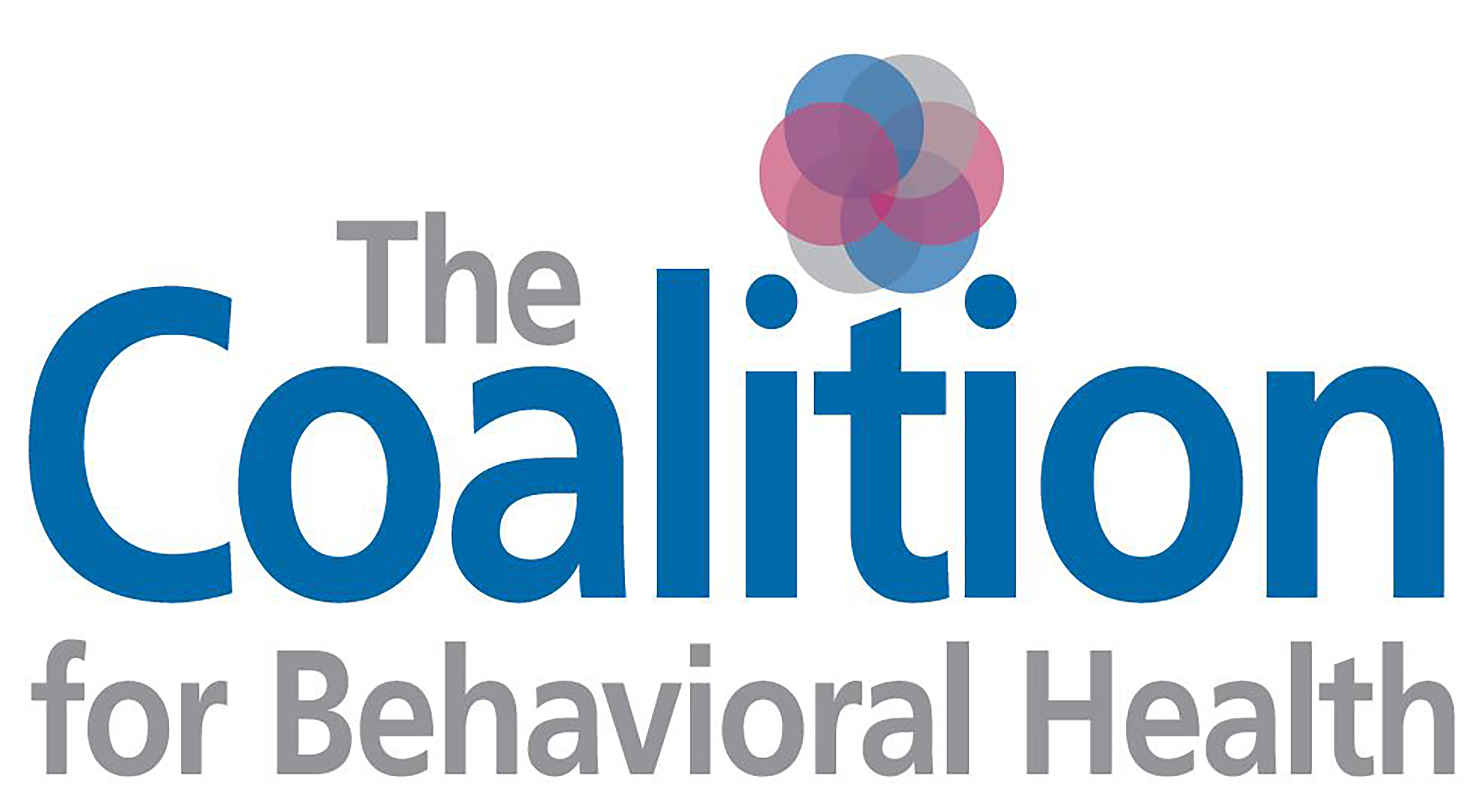 External Resources and Supports
Stakeholders
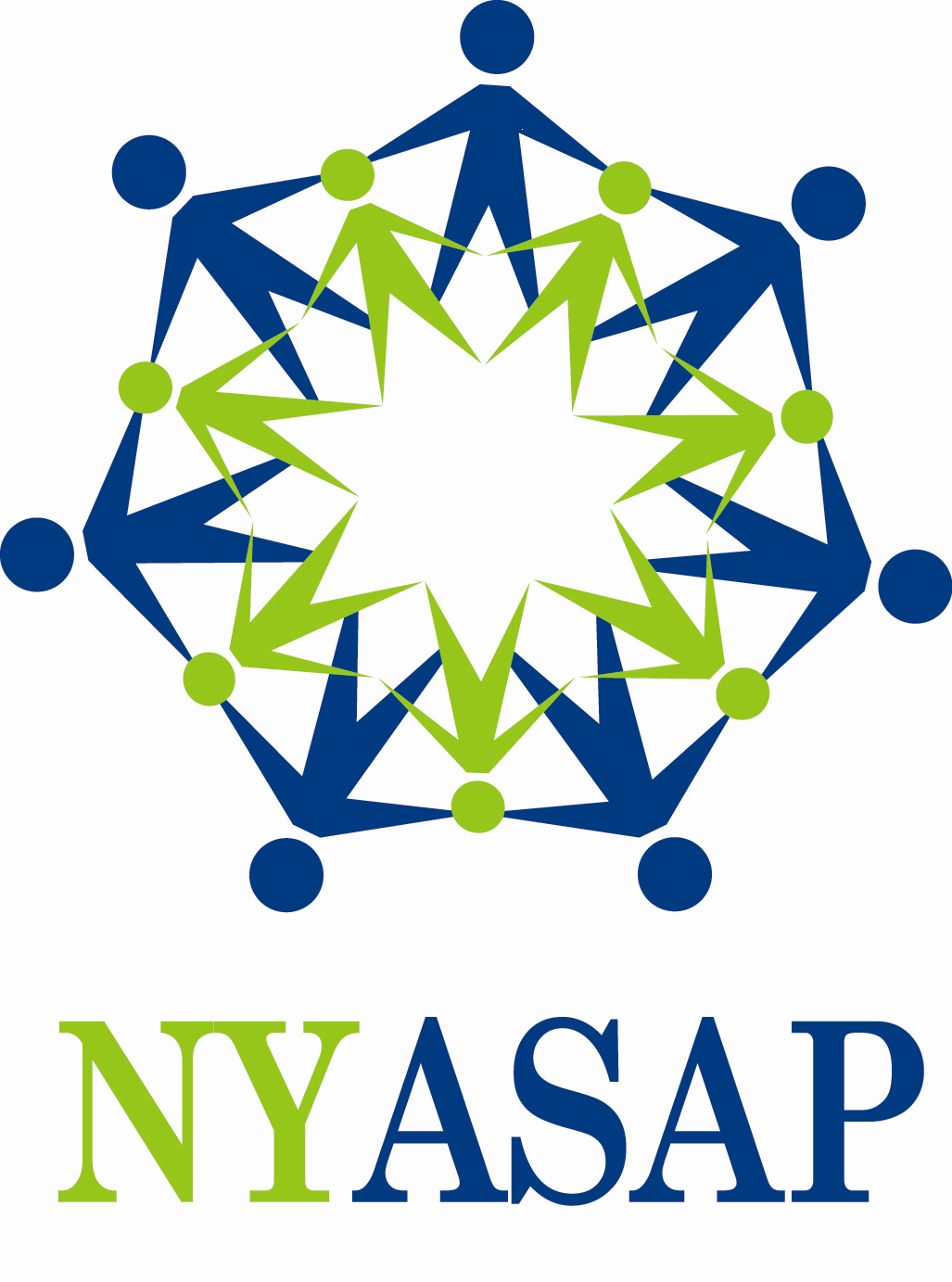 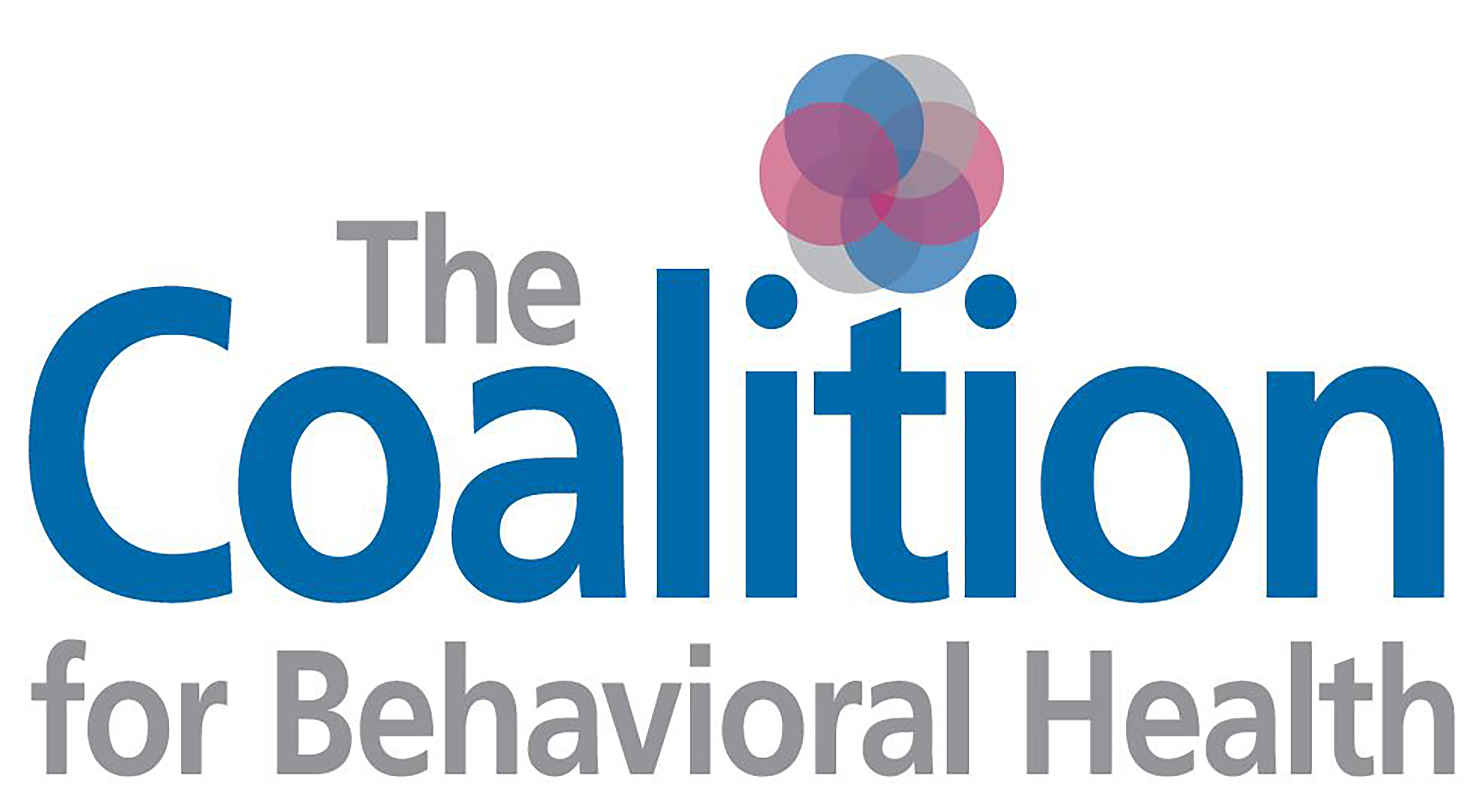 Matthew Burke
Matt specializes in providing Cerini and Associates’ diverse array of midsized business clientele and nonprofit organizations with valuable consulting and assurance services. He prides himself on value-added, responsive, and innovative service to his clients; with a focus on forward-thinking and creative solutions. Matt joined the firm in 2002 and has nearly two decades of experience with many types of complex accounting, auditing, compliance, and general business matters that impact entrepreneurial, established, and nonprofit businesses. Matt has assisted many of his clients on with due diligence on both the “buy” and “sell” sides of various forms of mergers, acquisitions, and other affiliation arrangements.
Matt believes that it is important to not just serve his clients, but also to educate them. To this end, he regularly speaks at internal trainings, educational webinars and seminars, is featured in many of the Firm’s newsletters and is the editor for The NFP Advisor, written specifically for the nonprofit sector, and provides relevant blog postings. Matt has written Practice Insights for Lexis Nexis’ tax research platform, has been published in Building Long Island Magazine, and has been published in the 2010 Who’s Who in Accounting and 2012 Who’s Who in Auditing for Long Island Business News.
Partnership Strategies: Stand-Alone Plan
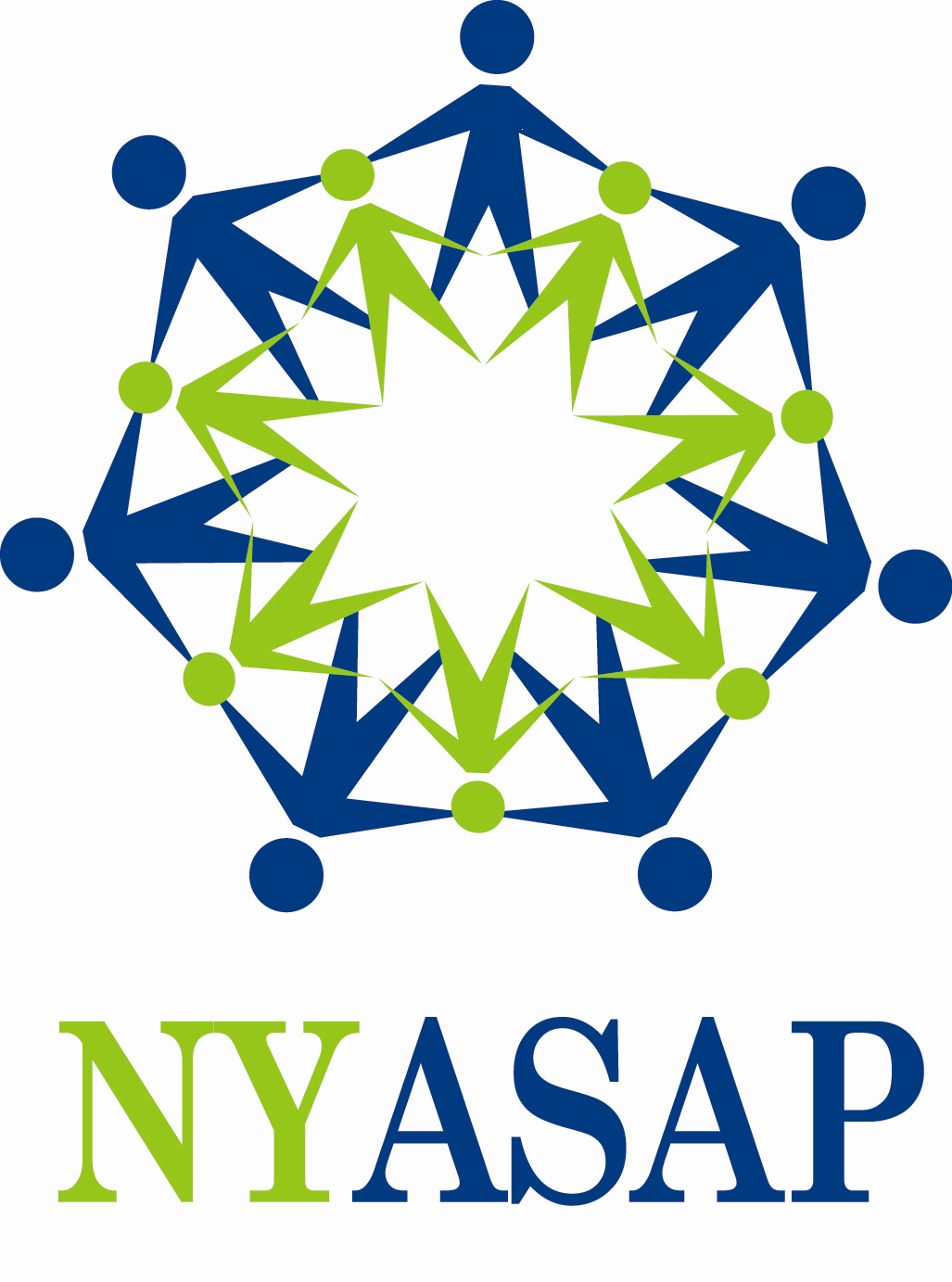 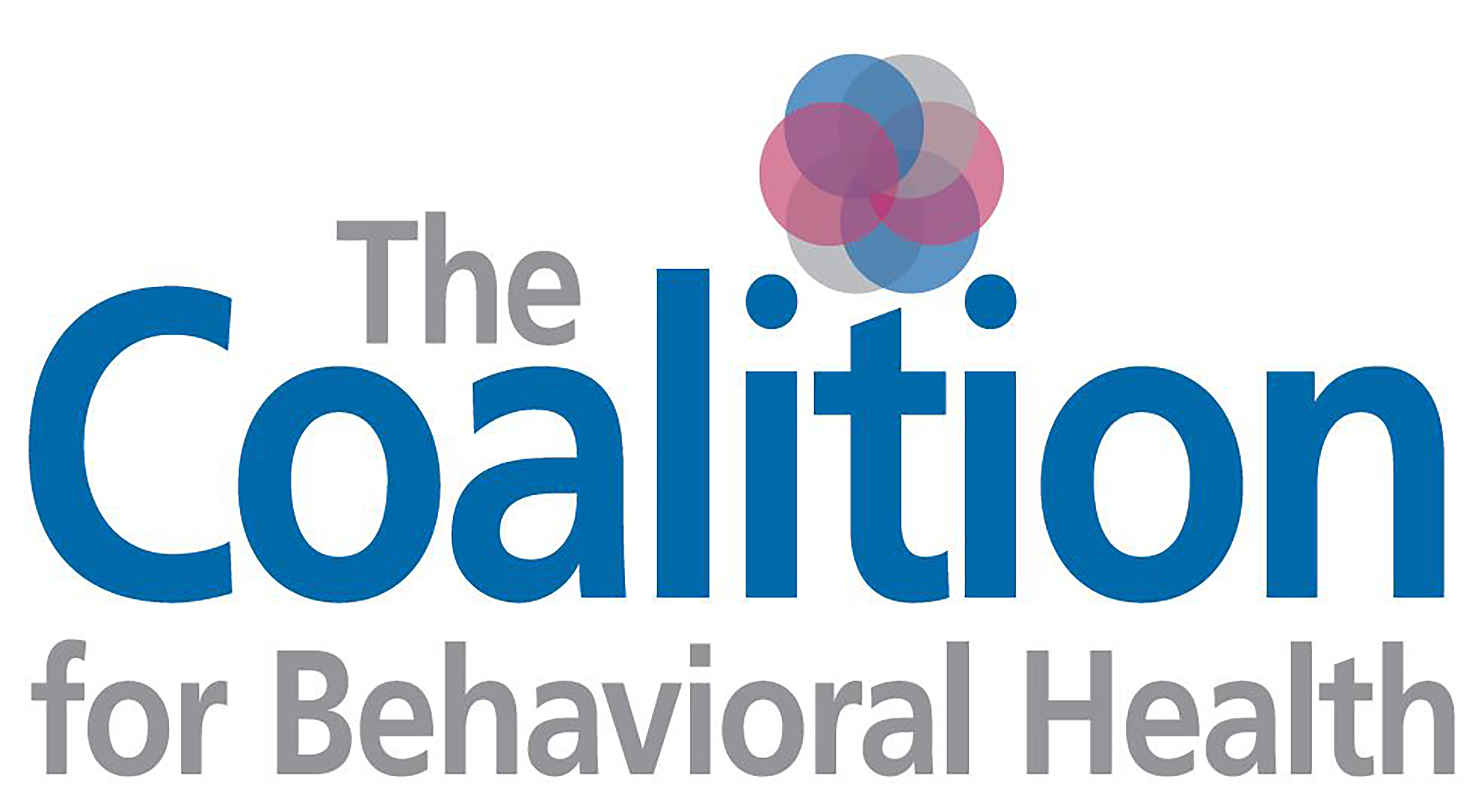 Partnership Strategies: Administrative Services Agreement
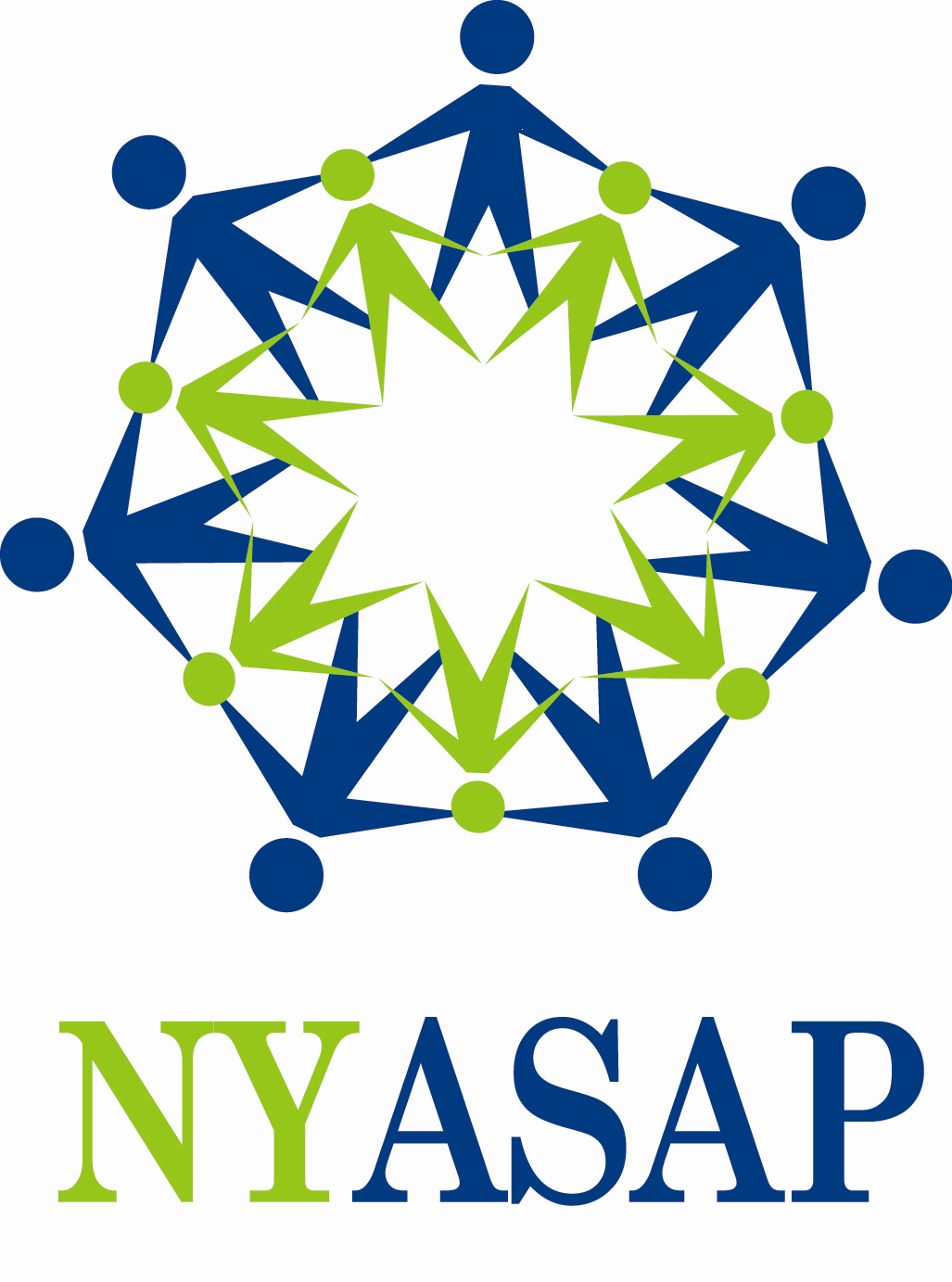 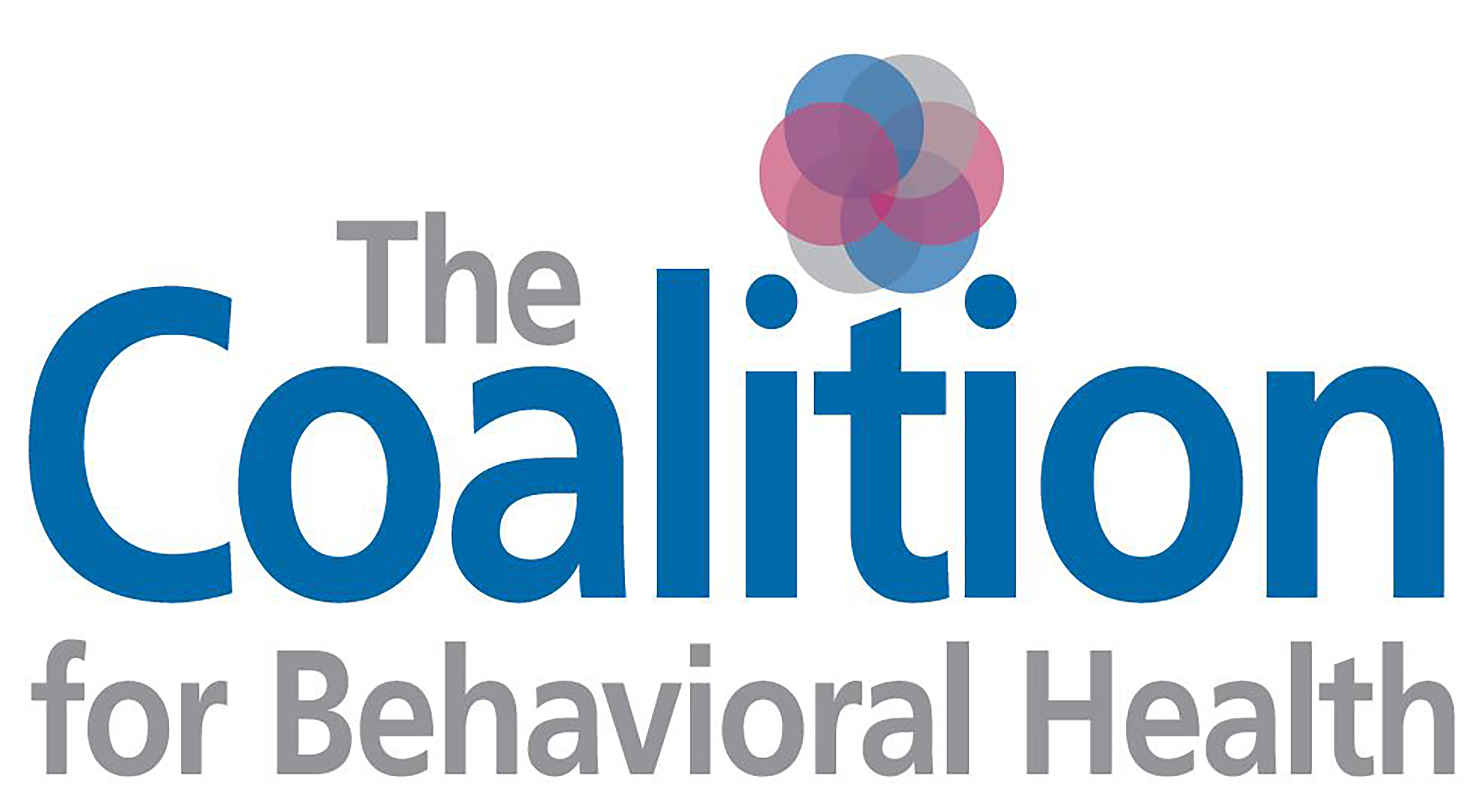 Partnership Strategies: Strategic Alliance (other than Parent-Subsidiary)
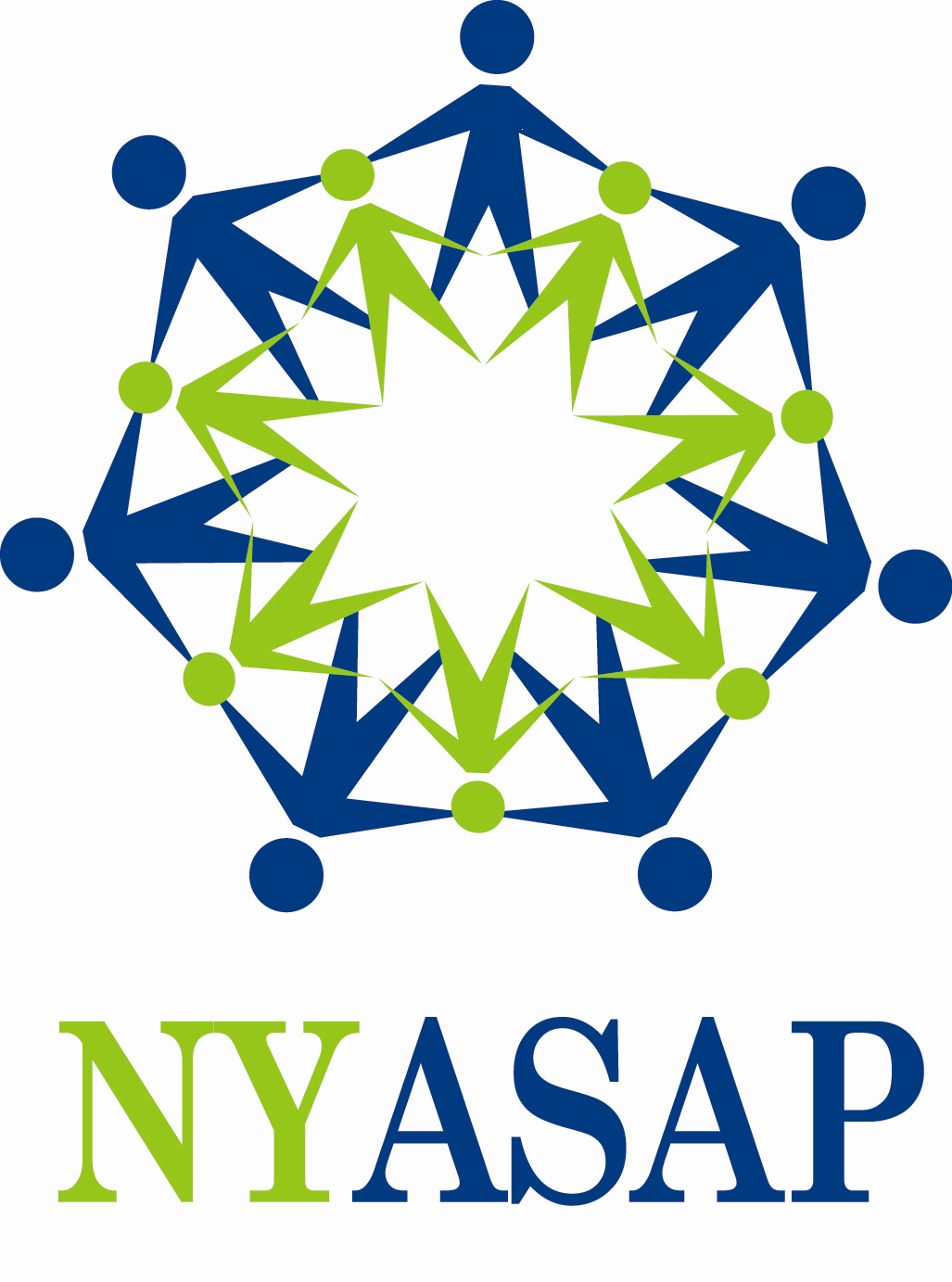 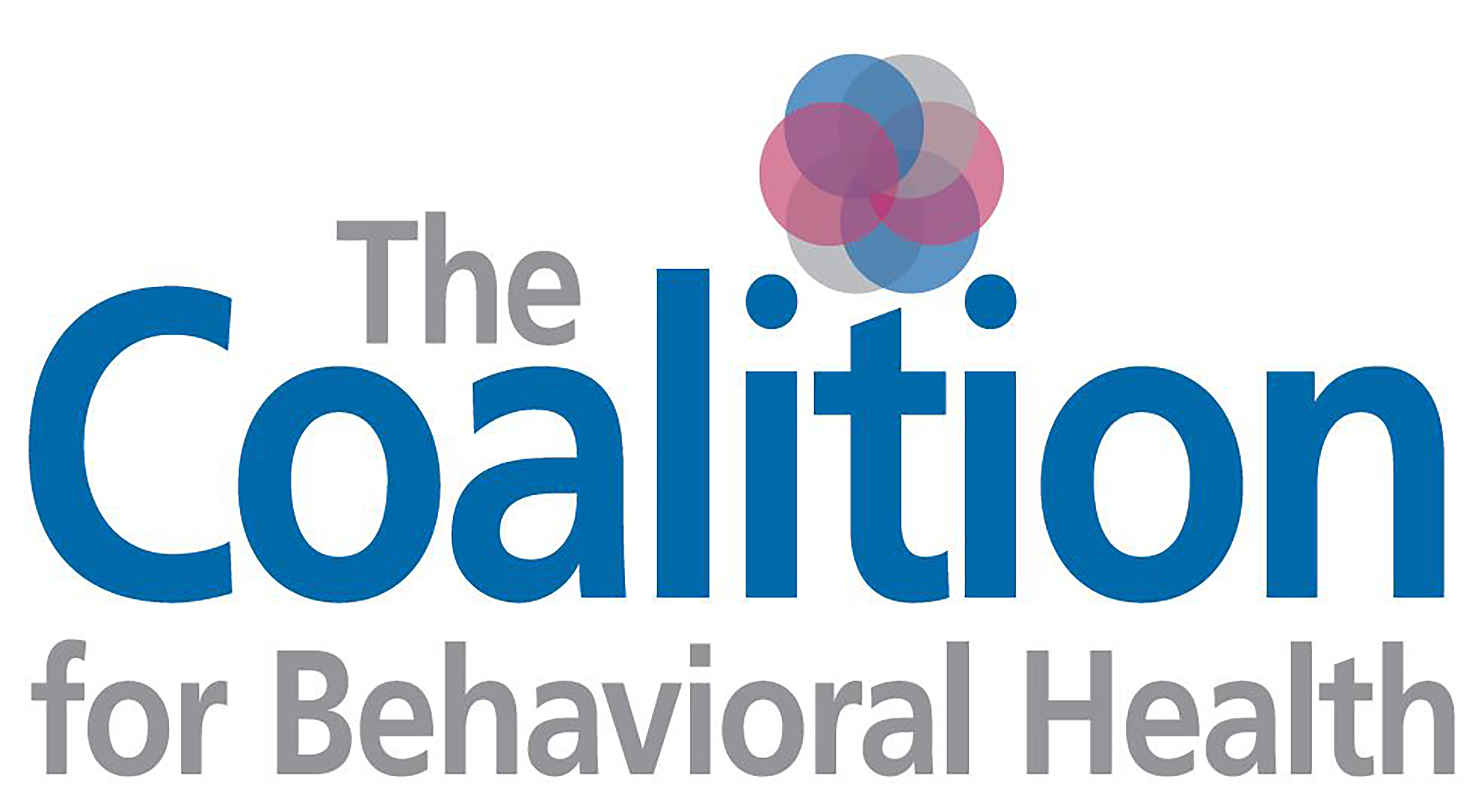 Partnership Strategies: Merger
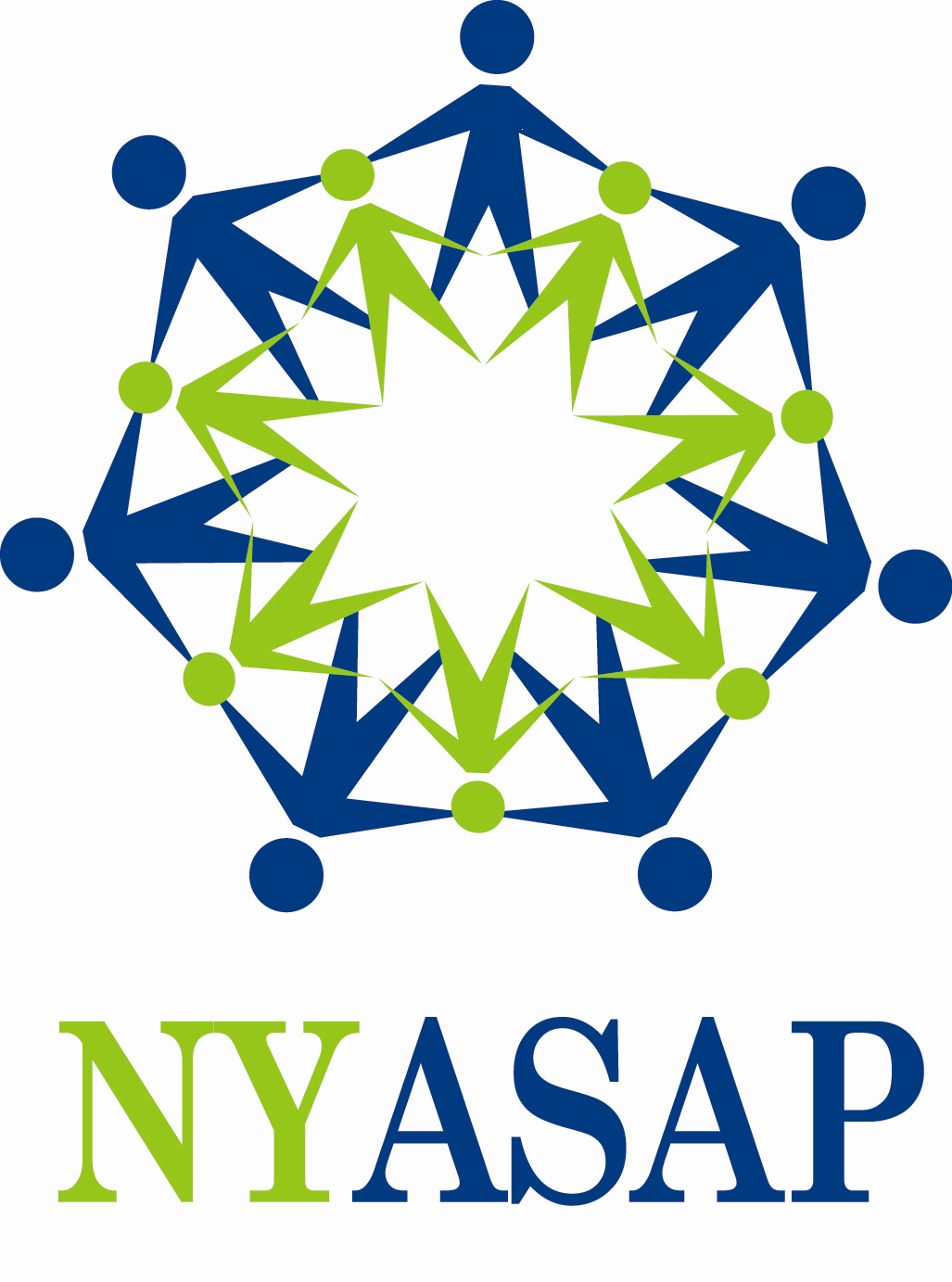 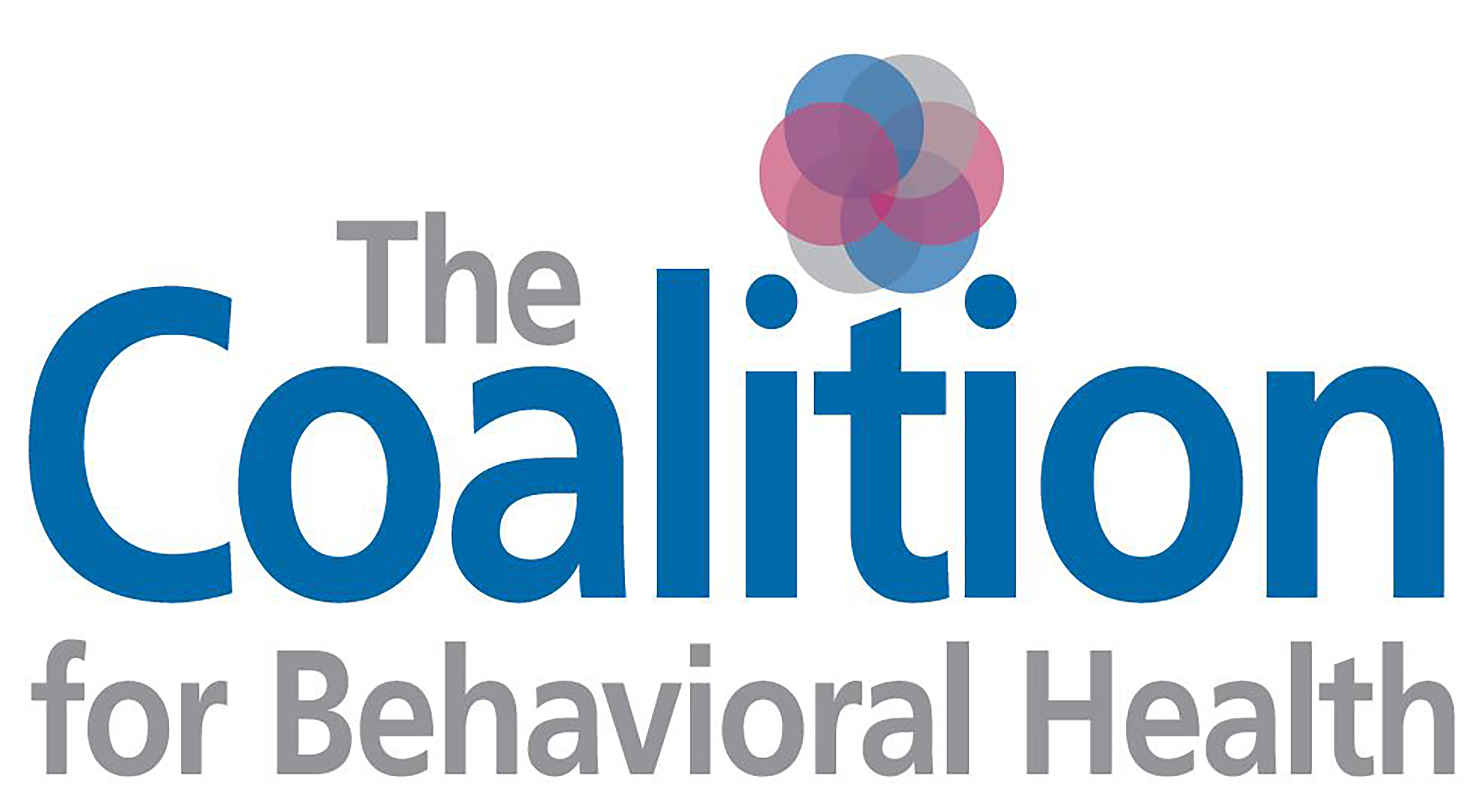 Partnership Strategies: Acquisition of Dissolving Entity
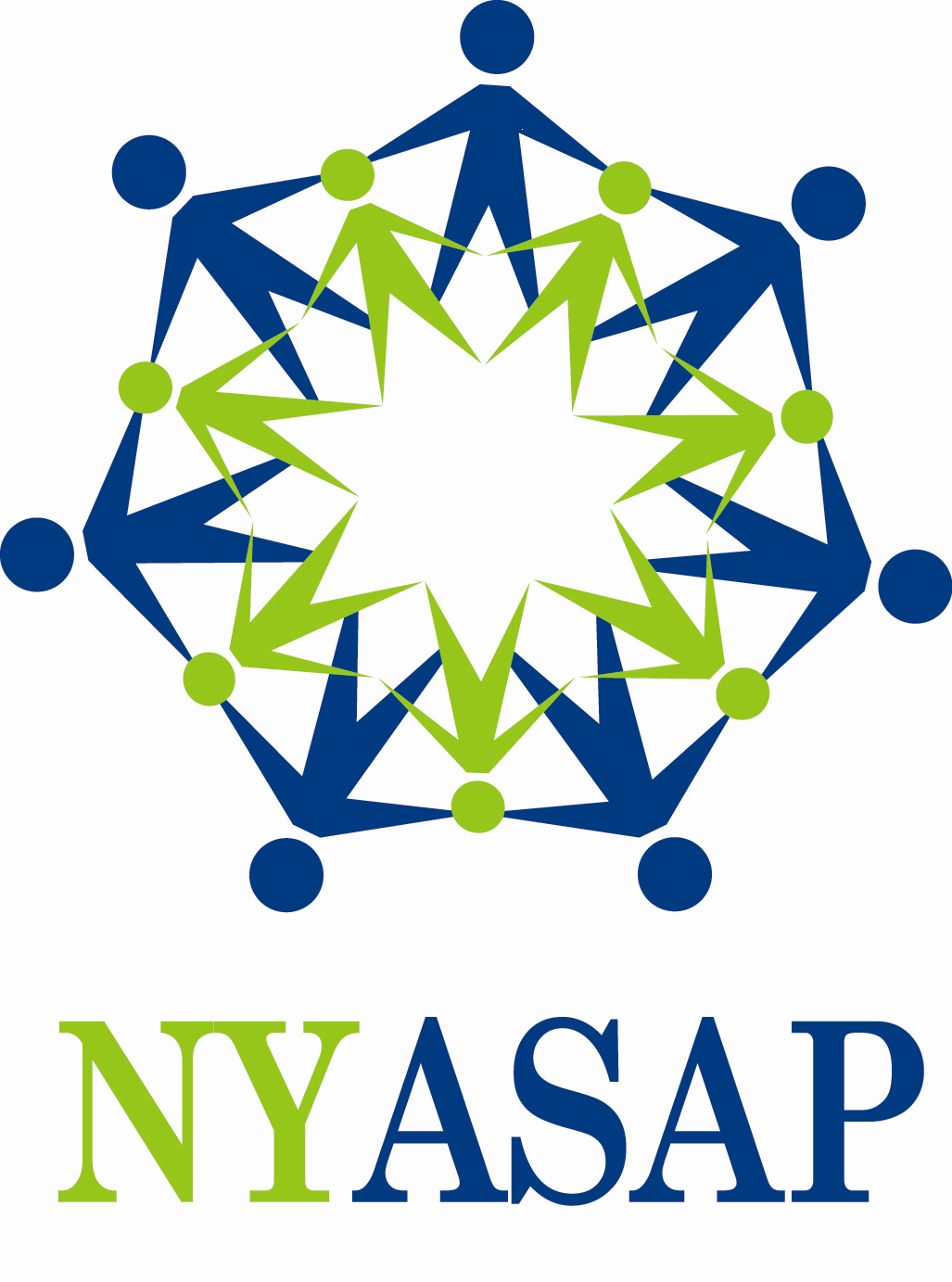 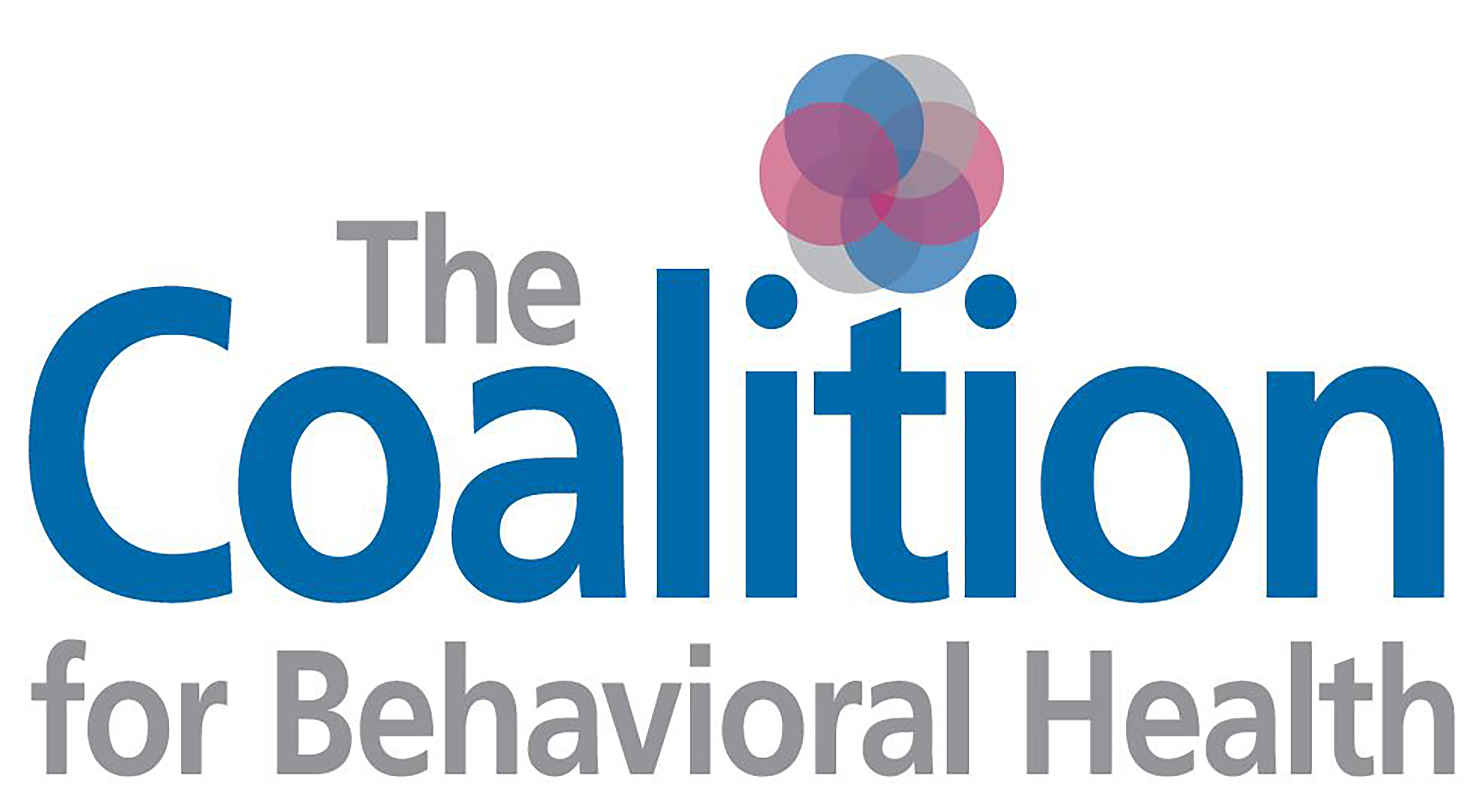 Due Diligence Checklist and Full Asset Merger
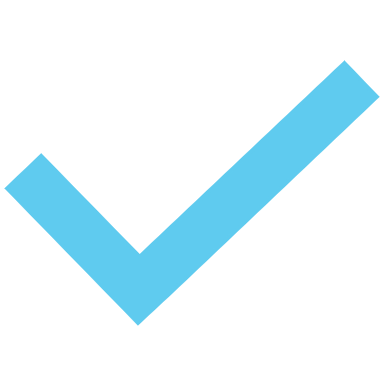 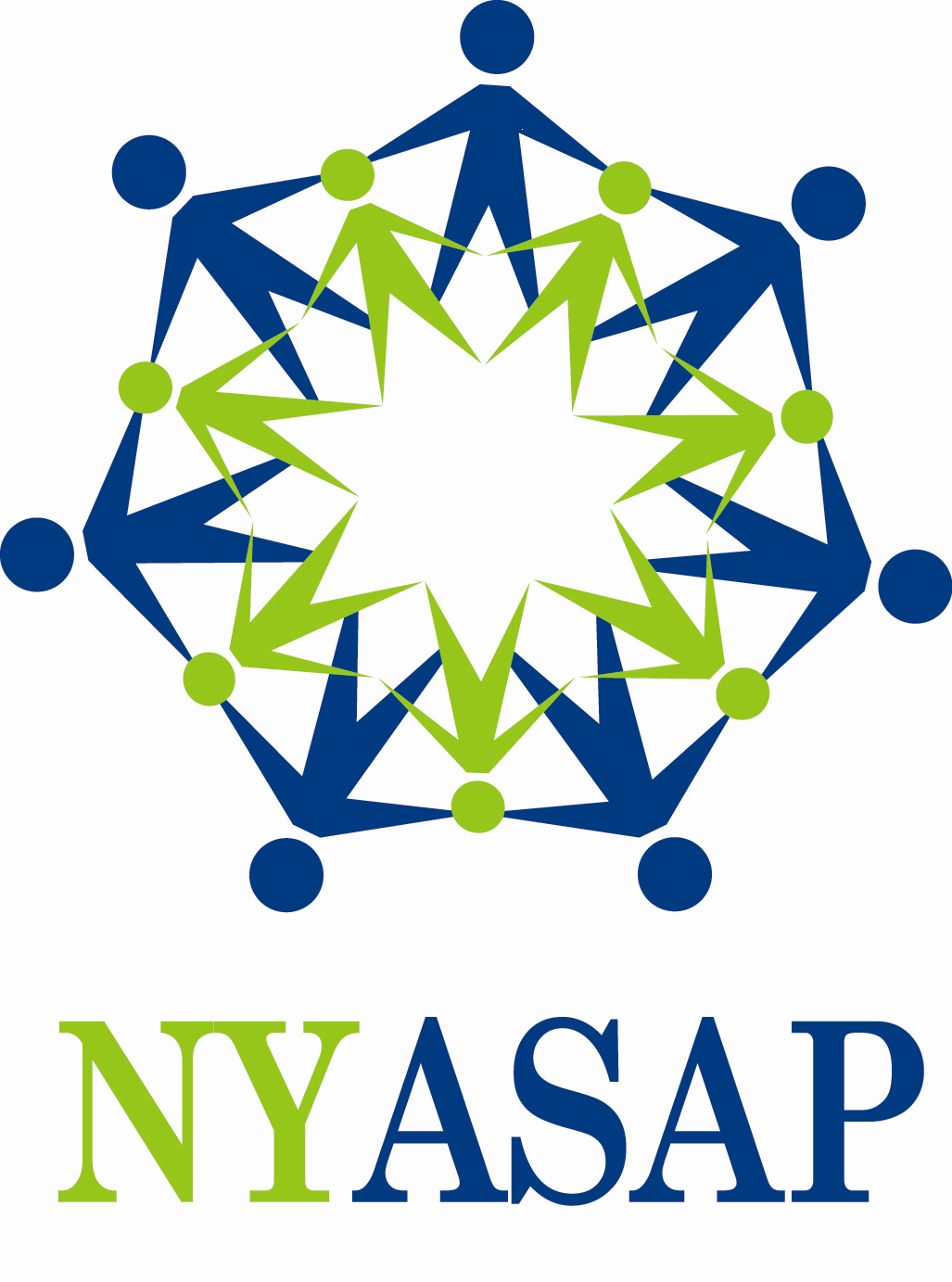 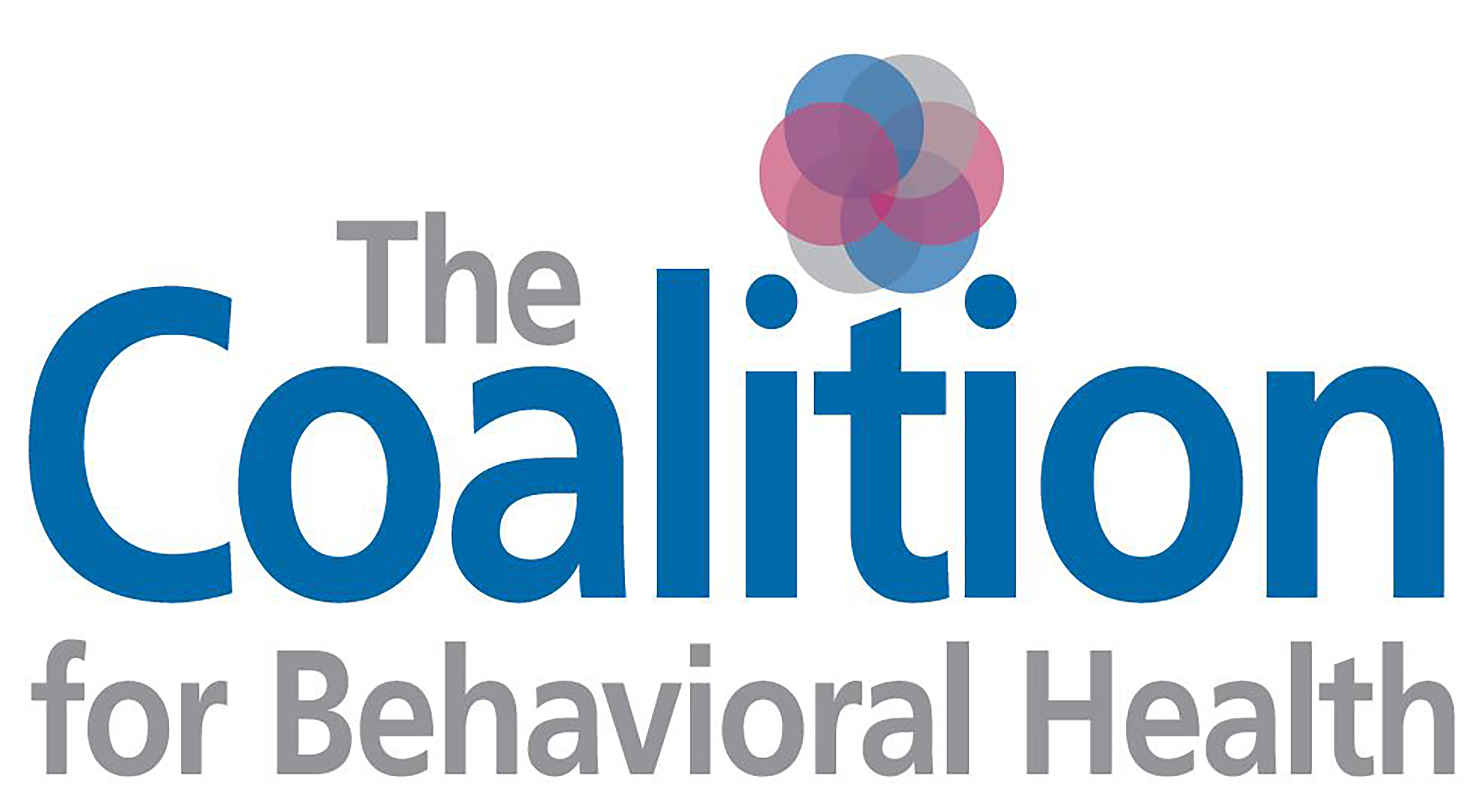 QUESTIONS
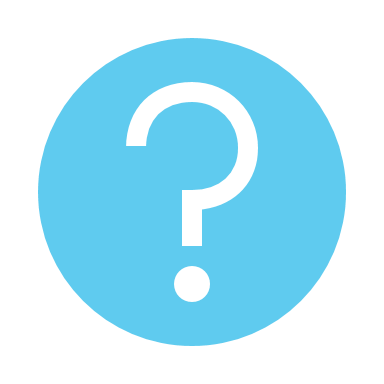